Шишканова Юлия Александровна (240-680-938)КудашеваЕкатерина Александровна (265-254-973)
Мысль семейная. Классика и современность.
Бинарный урок 
по литературе и истории
Преподаватели: 
Шишканова Ю.А., 
Кудашева Е.А.
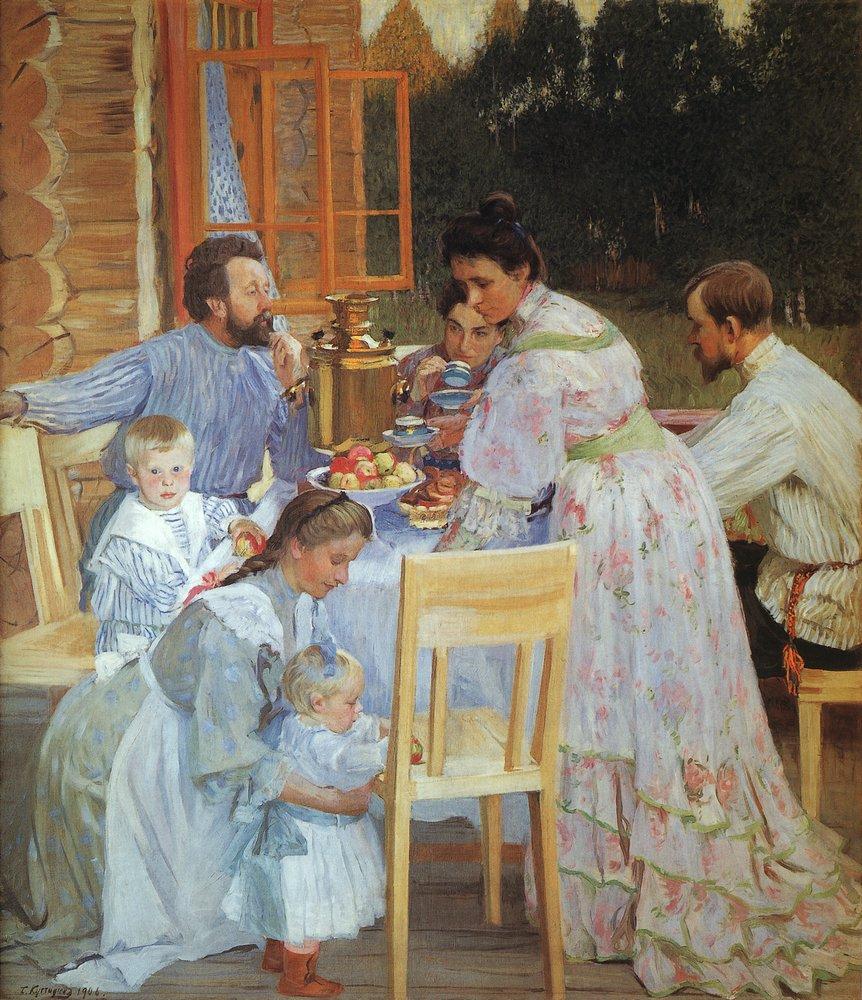 Цель урока
Определить специфику восприятия и изображения семьи в творчестве Л.Н. Толстого, а именно в романе-эпопее «Война и мир».
Выявить ценностную составляющую семьи для общества.
Узнать о новом празднике, посвященном семье.
Выявить отношение современной молодёжи к проблемам семьи.
Способствовать формированию патриотических, нравственных идеалов.
Структура урока
Обсуждение видов семей, типов взаимоотношений в семье.
 Ознакомление с праздником, посвященному дню «Семьи, любви и верности».
Обсуждение результатов анализа социологического опроса «Семья в моем понимании».
 Ознакомление с дневниковыми записями          А.Ф. Романовой о семье.
Подведение итогов
Л.Н. Толстой
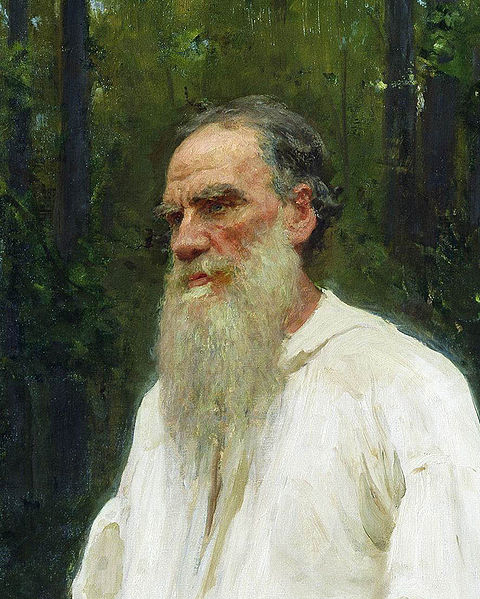 Что  нужно для счастья? 
Тихая семейная жизнь… возможность делать добро людям.
Л.Н. Толстой с женой и детьми. 1887 г.
Три семьи:
Ростовы
Болконские
Курагины
Ростовы – «ум сердца»
Илья Андреевич, отец.
Наталья Ростова, мать.
Вера, старщая дочь.
Николай.
Наталья.
Пётр.
Борис Друбецкой.
Соня.
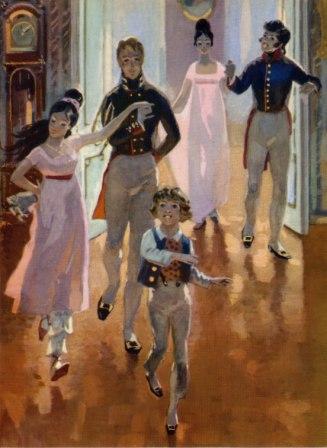 Болконские – «ум ума»
Николай Андреевич.
Андрей.
Марья
Николенька.
Курагины – «подлая порода»
Князь Василий.
Красавица Элен.
«Покойный дурак» Ипполит.
«Беспокойный дурак» Анатоль
Ростовы – «ум сердца» – простота.
	Болконские – «ум ума» – сложность.

 	Курагины – «подлая порода» – агрессия, низменные стремления человека.
Марья Болконская и Николай Ростов
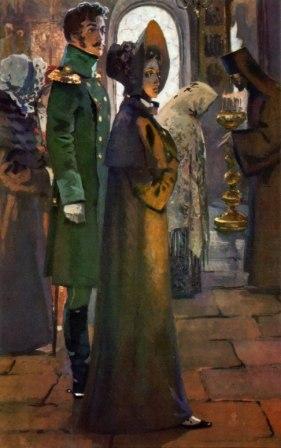 Идеальная семья – Наташа Ростова и Пьер Безухов
Идеальная семья – Наташа Ростова и Пьер Безухов
«После семи лет супружества Пьер чувствовал радостное, твёрдое сознание того, что он не дурной человек, и чувствовал он это потому, что он видел себя отражённым в своей жене».
Толстовский идеал - патриархальная семья с её святой заботой старших о младших и младших о старших, с умением каждого в семье отдавать больше, чем брать, с взаимоотношениями, построен-ными на «добре и правде».
Л.Н. Толстой с внуками Софьей и Ильёй 1909г.
Л.Н. Толстой с внучкой Танечкой. 1910.
Социологический опрос
Семья в моём понимании.
Хотите ли Вы, чтобы ваша семья была похожа на семью ваших родителей?
Задача семьи, на Ваш взгляд - это
Сколько детей будет в вашей семье
Какие отношения, на Ваш взгляд, должны быть между родителями и детьми?
Какими качествами, на Ваш взгляд, должен обладать муж?
На  I месте:
Доброта – 6.
Честность – 4.
Умение любить – 3.
Уважение к людям – 2.
Трудолюбие – 2.
Верность – 1.
Сила – 1.
Мужественность – 1.
Щедрость – 1.





На II месте:
Доброта – 5.
Честность – 5.
Верность – 3.
Надёжность 2 .
Умение любить – 2.
Благоразумие – 2.
Строгость – 1.
Трудолюбие – 1






На III месте:
Верность – 4.
Чадолюбие – 3.
Понимание – 3.
Трудолюбие – 2.
Честность – 2.
Ум – 2.
Уважение к людям – 2.
Состоятельность – 2.
Твёрдость духа - 1
Какими качествами, на Ваш взгляд, должна обладать жена?
На  I месте:
Верность – 5.
Умение любить – 4
Красота – 2.
Уважение к людям – 2.
Женственность– 2.
Чистоплотность – 2.
Доброта – 2.
Честность – 1.
Терпеливость – 1.





На II месте:
Честность – 7.
Терпеливость – 3
Чадолюбие – 2.
Женственность – 2.
Хозяйственность – 2.
Верность – 2.
Доброта – 1.
Ум – 1.
Трудолюбие – 1





На III месте:
Доброта – 5.
Верность – 3.
Терпимость – 3.
Честность – 2.
Чистоплотность – 2.
Нежность – 2.
Работоспособность – 2.
Чадолюбие – 1
Строгость – 1.
«Всероссийский день семьи, любви и верности» учреждён в России по инициативе жителей города Мурома в память о святых супругах Петре и Февронии, живших долго и счастливо и умерших в один день - 8 июля 1228 года. Наш новый русский праздник, историей любви и жизни Петра и Февронии поведал нам из глубины веков о ценностях, над которыми не властно время.
Святые Петр и Феврония
Поведал также о культуре отношений между мужчиной и женщиной, существовавшей века назад.
Символ праздника – ромашку – придумала жена Дмитрия Медведева Светлана, которая одной из первых выступила за возрождение праздника.
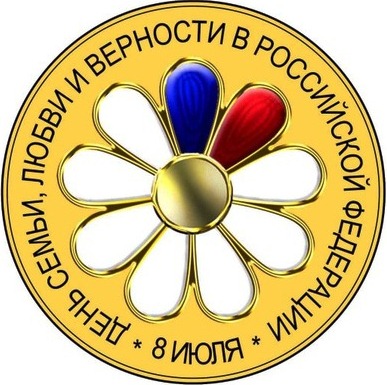 Почему ромашка?
«Ромашка — простой, но в то же время удивительно красивый цветок. Это очень родной, близкий, домашний символ. Кроме того — это символ лета, тепла, уюта, чистоты и невинности.» 
Медведева Светлана
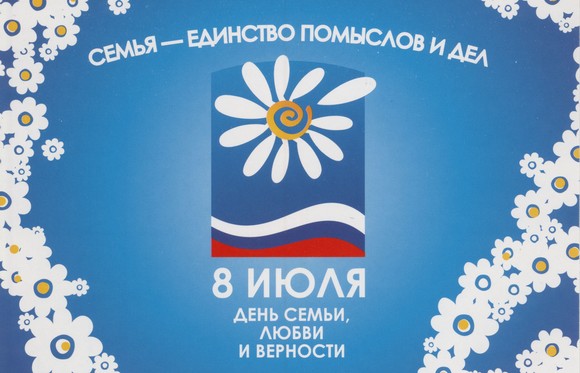 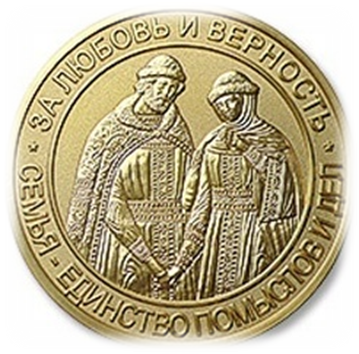 Ежегодно оргкомитет праздника, который возглавляет Светлана Медведева, в этот день вручает лучшим семьям России общественную награду - медаль за любовь и верность.
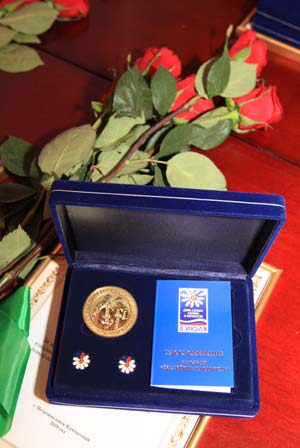 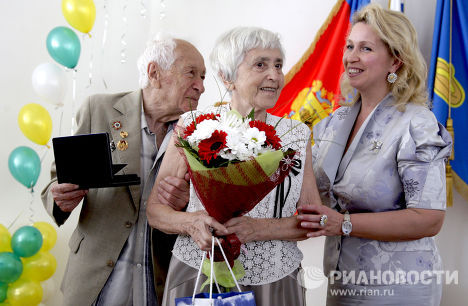 .
Александр III вместе со своей супругой
.
В окружении детей
.
.
Семья Людвига IV Гессенского.
 Его дочь Алиса станет женой последнего русского императора
.
.
Семья Николая II
.
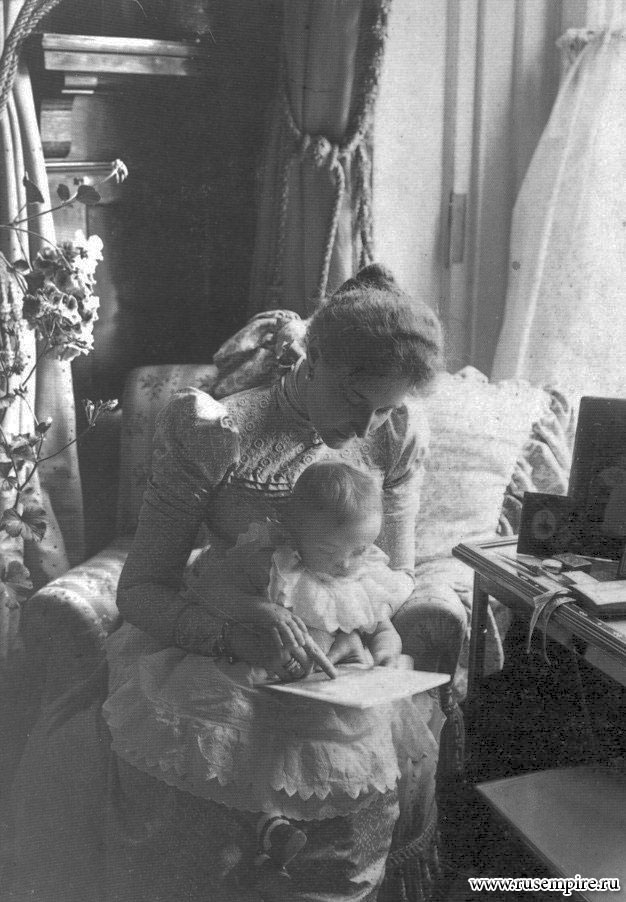 юююю
ю
.
Царская чета– эталон семейных отношений
.
Счастливые мгновения
.
Теперь навсегда
.
Его улыбка бесценна…
.
Что такое счастье?  Проще не ответить,  Оно есть у того-  У кого есть дети!
.
.
Как я тебя долго ждал…
.
Семья вместе – душа на месте
.
В шеренгу становись…..
.
Я тоже верный член семьи…
.
Зачем человеку две руки?
Чтобы одной держать маму, 
а другой – папу.
Наверное у меня больше сходства с папой…
.
Семья – это место, где верят и ждут
Итоги урока
В романе-эпопее «Война и мир» Л.Н. Толстой показал свой идеал семьи – патриархальную семью, счастье обладания которой даётся далеко не каждому.
Для русского народа семья – это важный институт, ячейка общества, наиболее благоприятные условия для формирования гармонично развитой личности.
Анализ результатов социологического опроса «Семья в моем понимании» показал актуальность обращения, а мнения девушек-студентов – серьёзность отношения к данной проблеме.
Самоанализ студентовсемье.
Подведение итогов
Спасибо за внимание